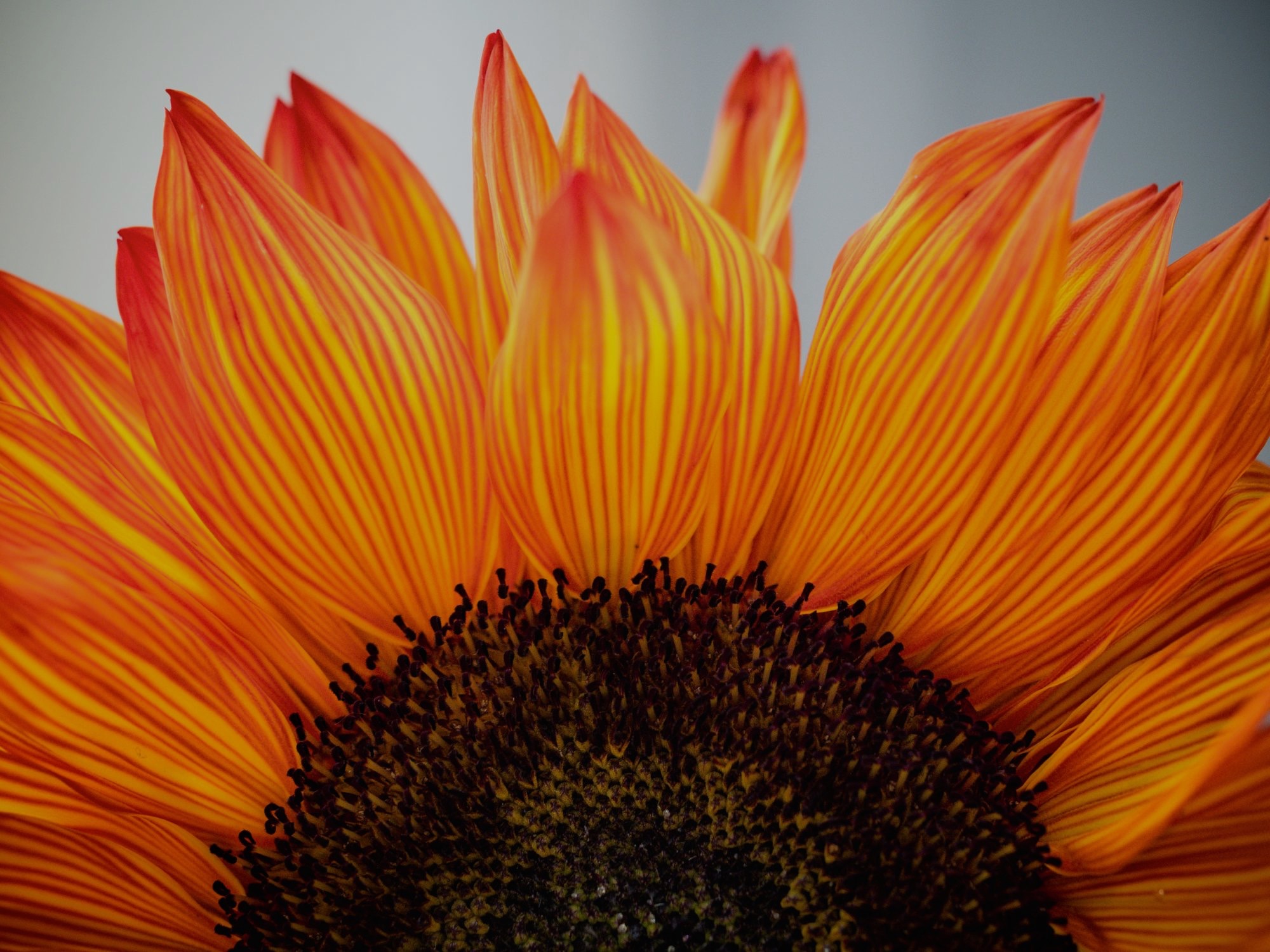 Gratitude in Relationships
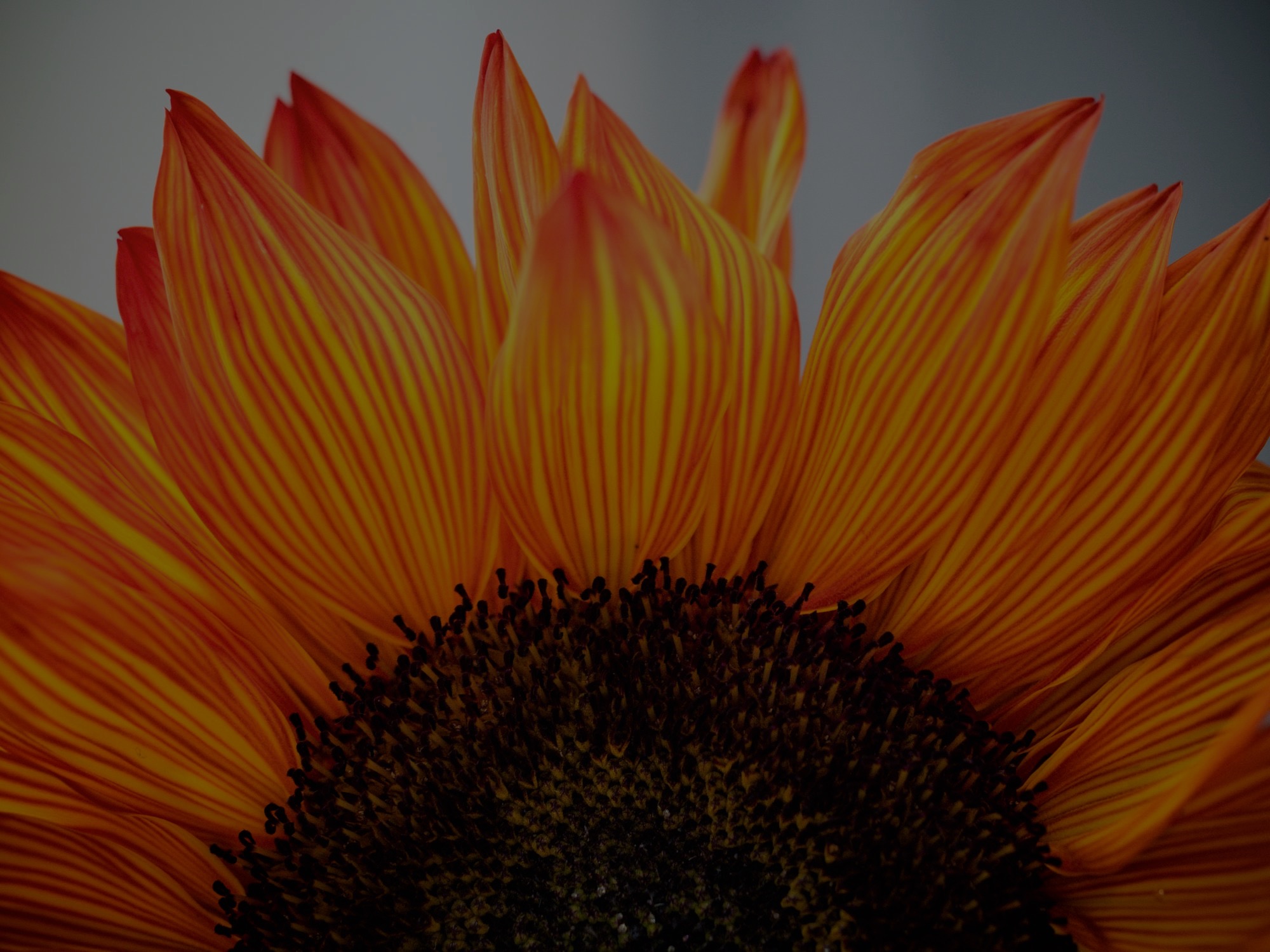 Wise as serpents.
1 Corinthians 3:3
For while there is jealousy and strife among you, are you not of the flesh and behaving only in a human way?
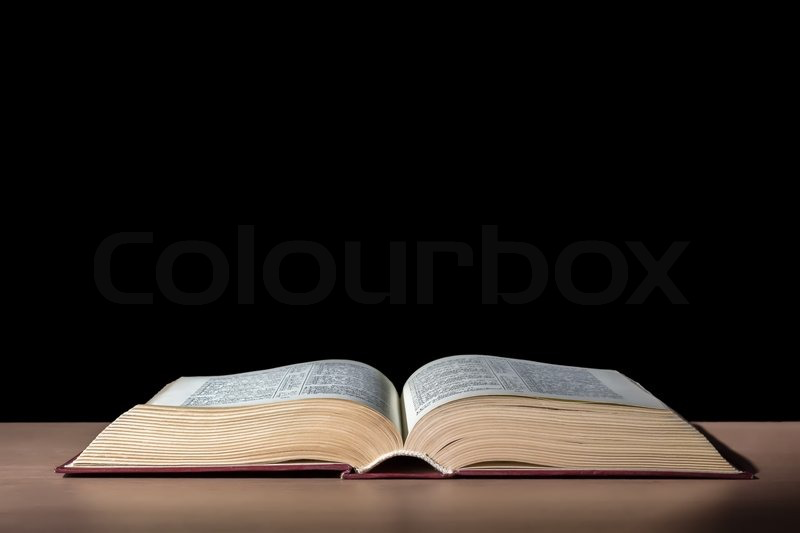 1 Corinthians 4:21
What do you wish? Shall I come to you with a rod, or with love in a spirit of gentleness?
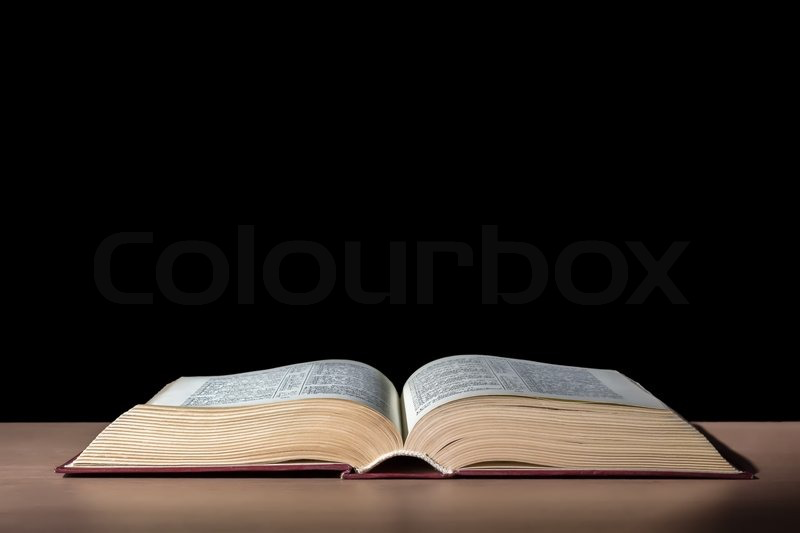 1 Corinthians 5:1
It is actually reported that there is sexual immorality among you…
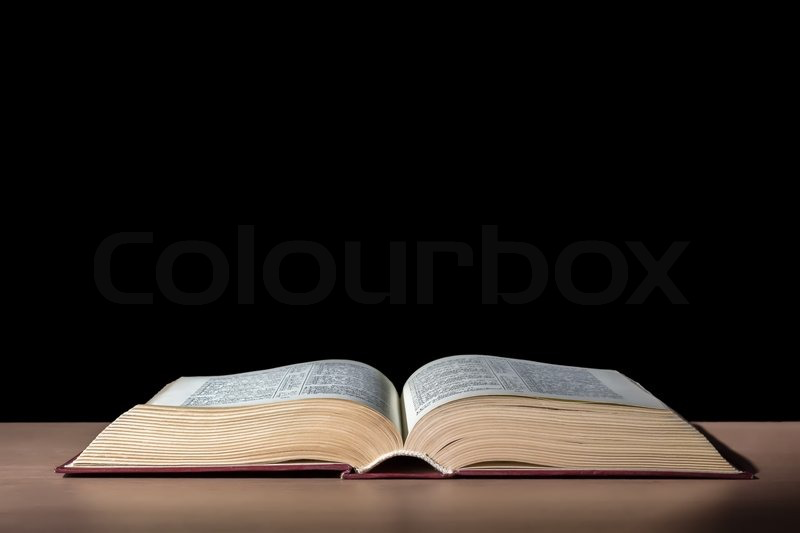 1 Corinthians 6:1
When one of you has a grievance against against another, does he dare go to law before the unrighteous instead of the saints?
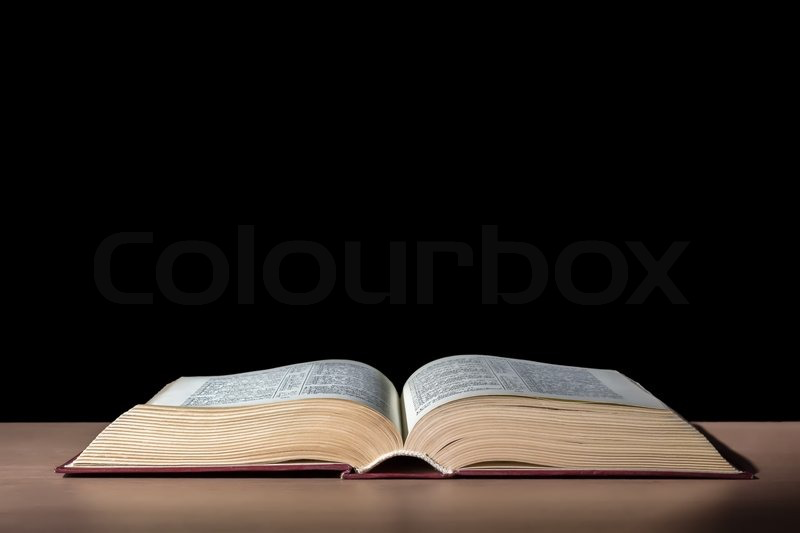 1 Corinthians 9:3
This is my defense to those who would examine me.
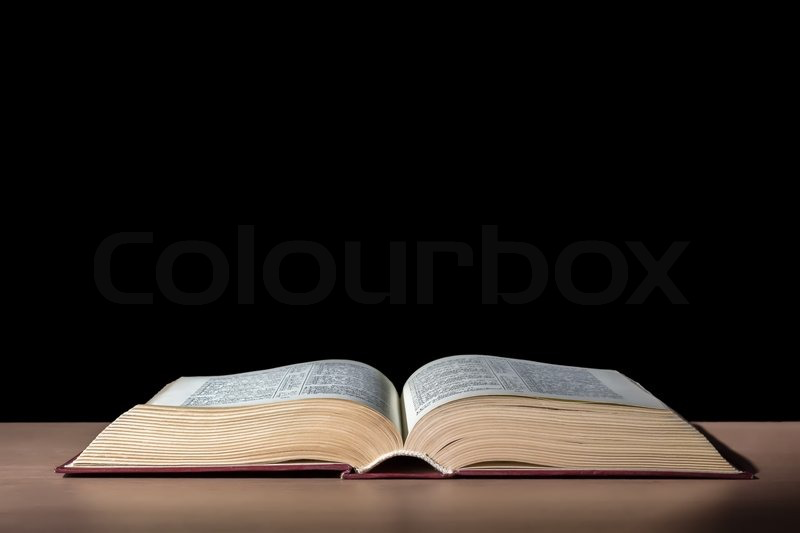 1 Corinthians 11:17
But in the following instructions I do not commend you, because when you come together it is not for the better but for the worse.
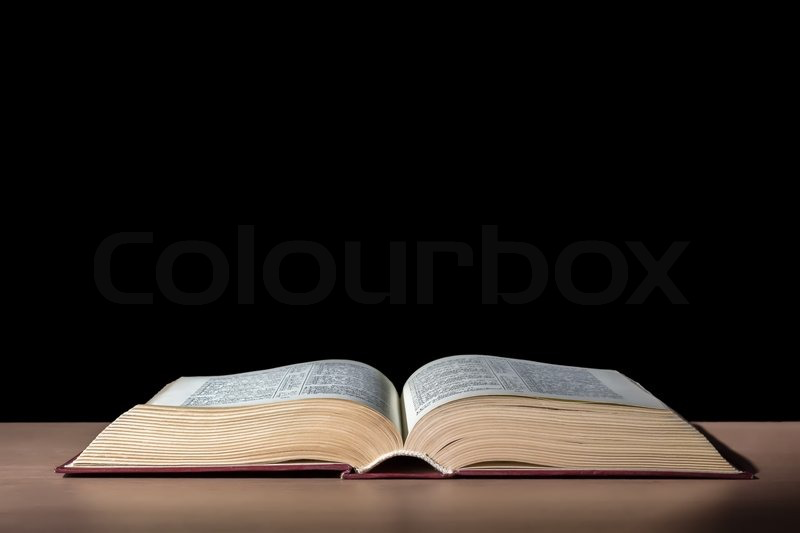 1 Corinthians 11:30
That is why many of you are weak and ill, and some have died.
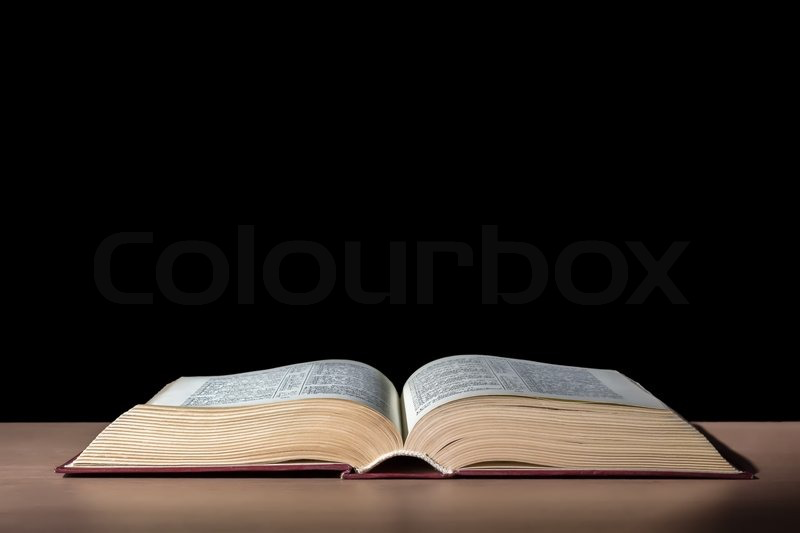 1 Corinthians 15:34
Wake up from your drunken stupor, as is right, and do not go on sinning. For some have no knowledge of God. I say this to your shame.
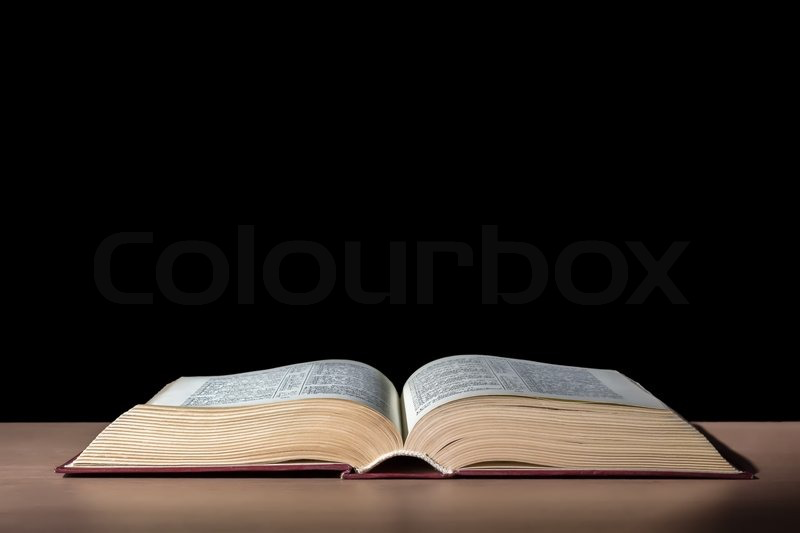 1 Corinthians 16:22
If anyone has no love for the Lord, let him be accursed.
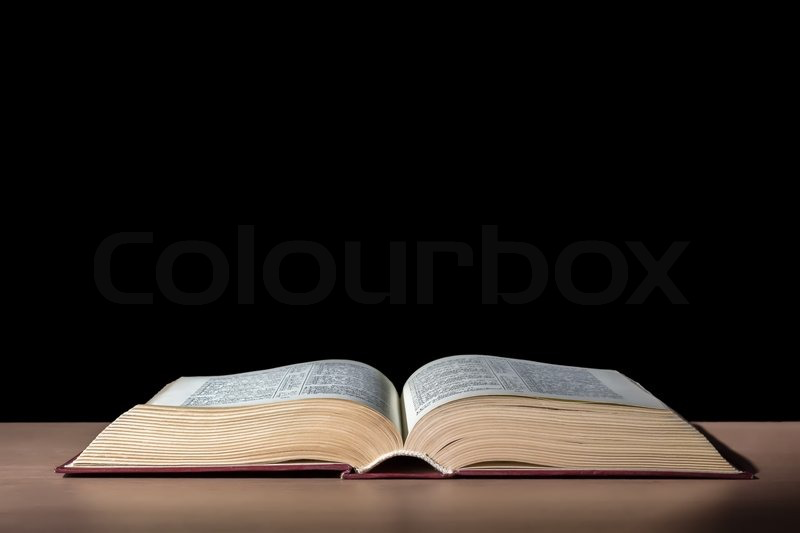 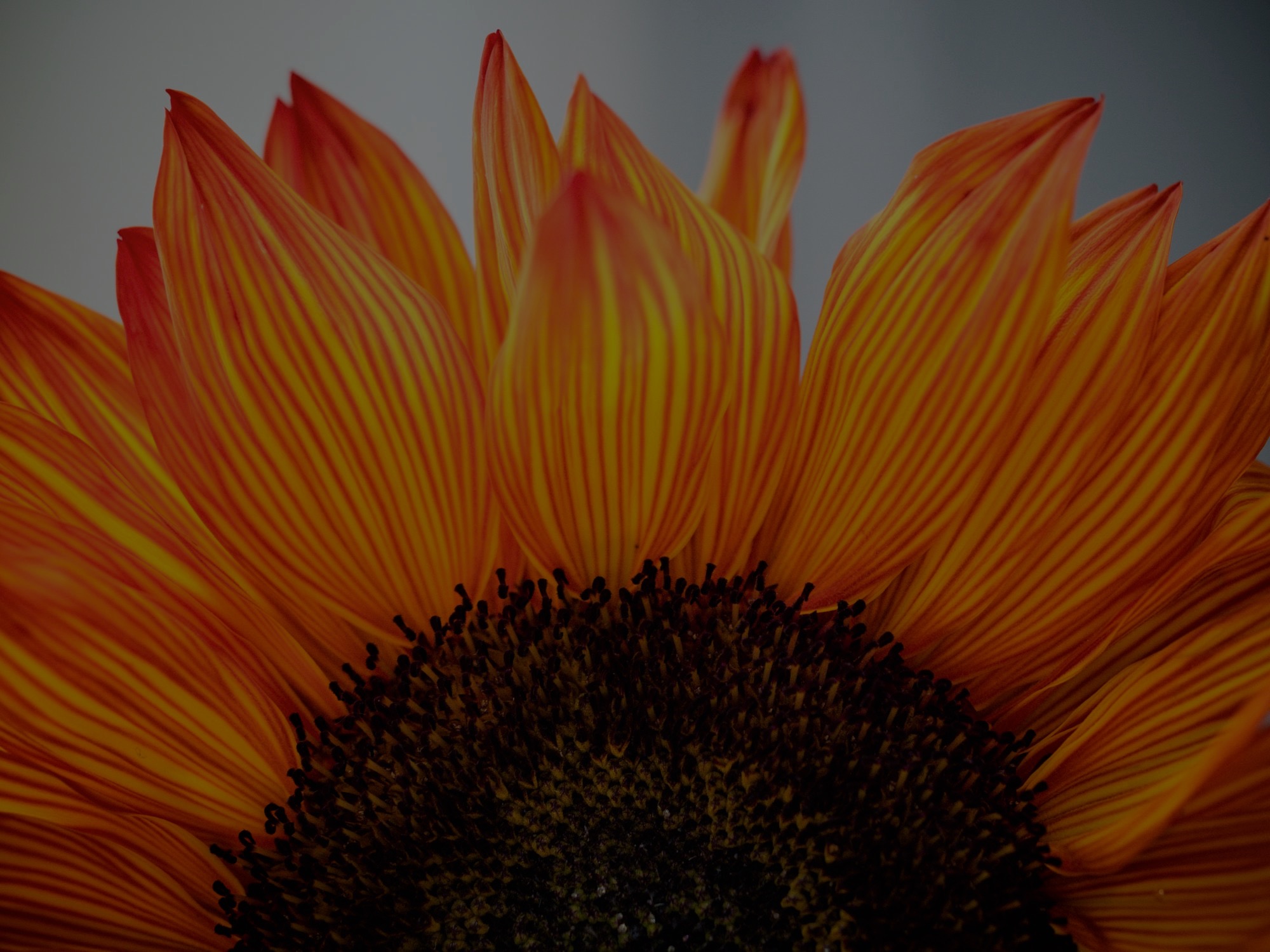 Choosing grace.
1 Corinthians 1:2
To the church of God that is in Corinth, to those sanctified in Christ Jesus, called to be saints together with all those who in every place call upon the name of our Lord Jesus Christ, both their Lord and ours.
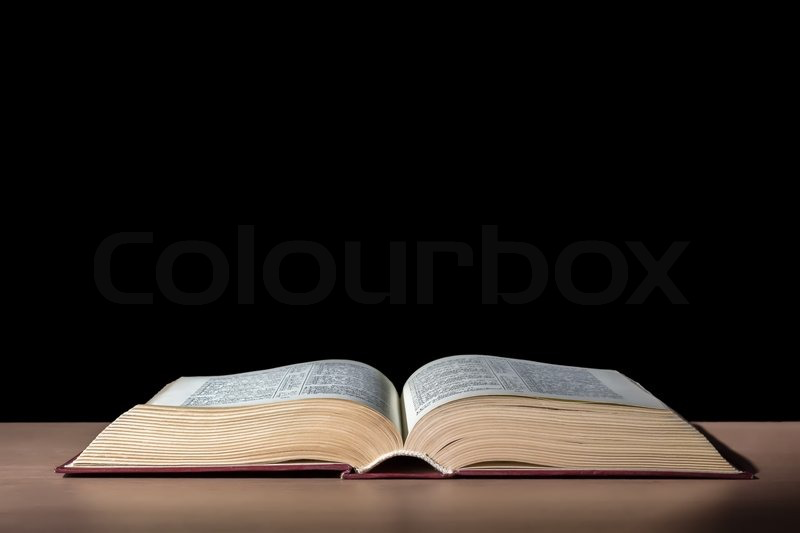 1 Corinthians 1:3
Grace to you and peace from God our Father and the Lord Jesus Christ.
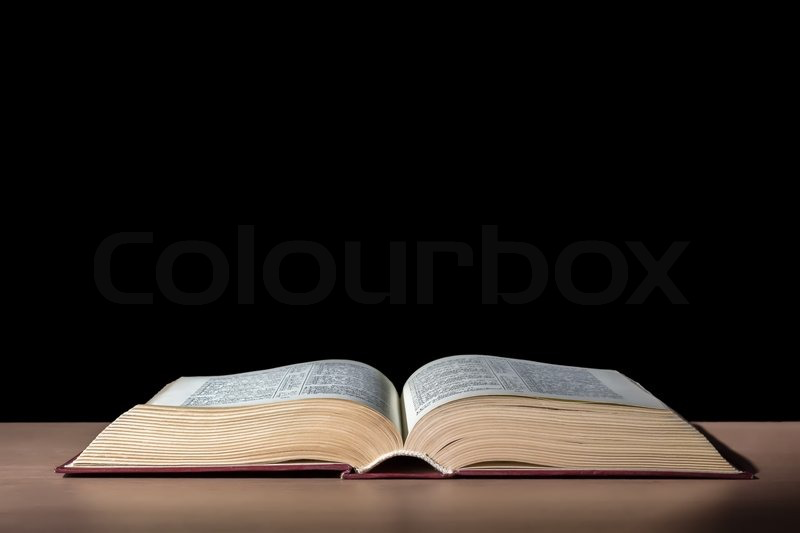 1 Corinthians 1:4
I give thanks to my God always for you because of the grace of God that was given you in Christ Jesus…
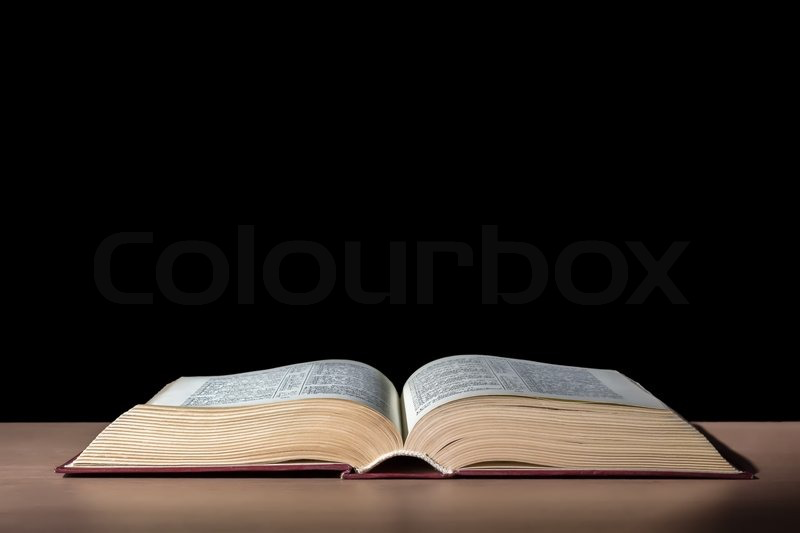 1 Corinthians 1:9
God is faithful, by whom you were called into the fellowship of his Son, Jesus Christ our Lord.
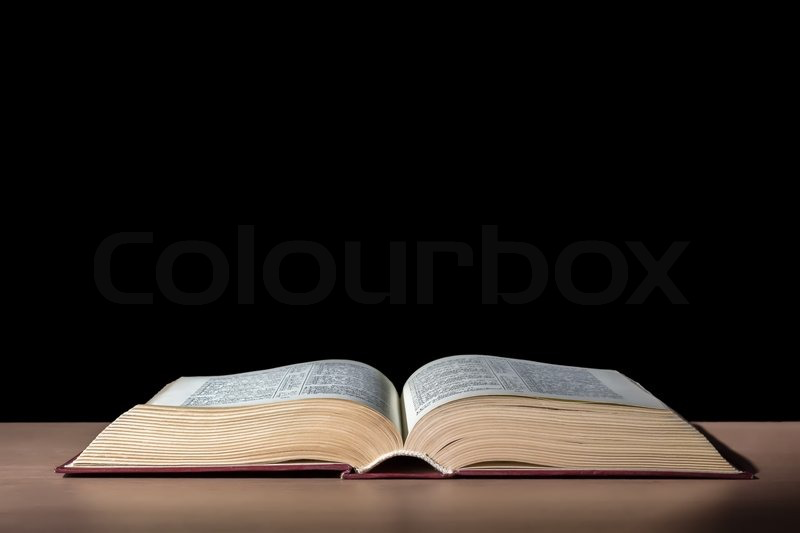 1 Corinthians 1:30
And because of him you are in Christ Jesus, who became to us wisdom from God, righteousness and sanctification and redemption…
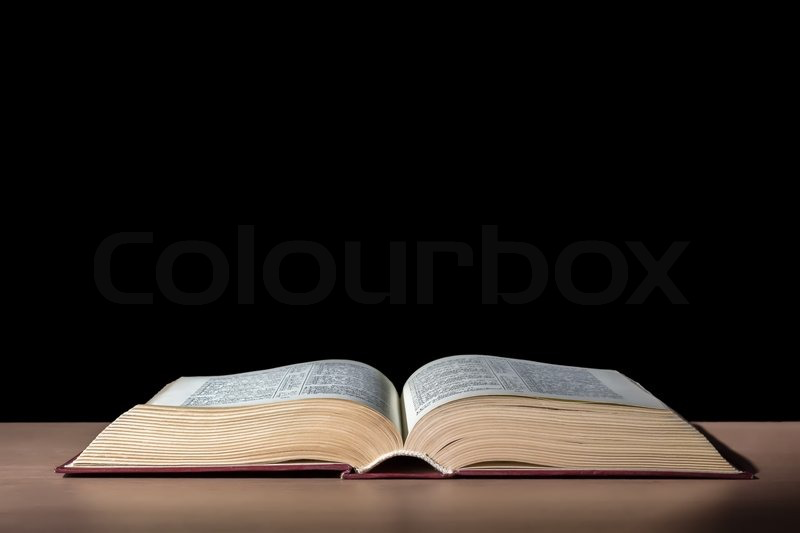 1 Corinthians 3:9
You are God’s field, God’s building.
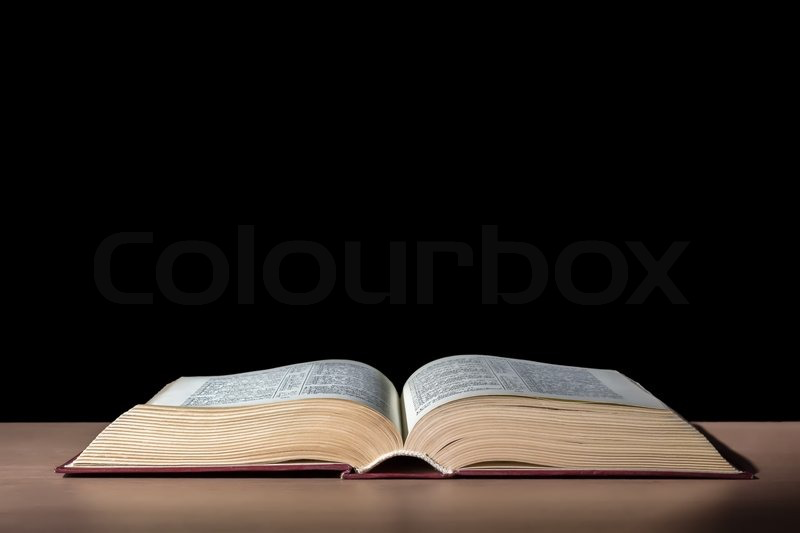 1 Corinthians 3:16
Do you not know that you are God’s temple…?
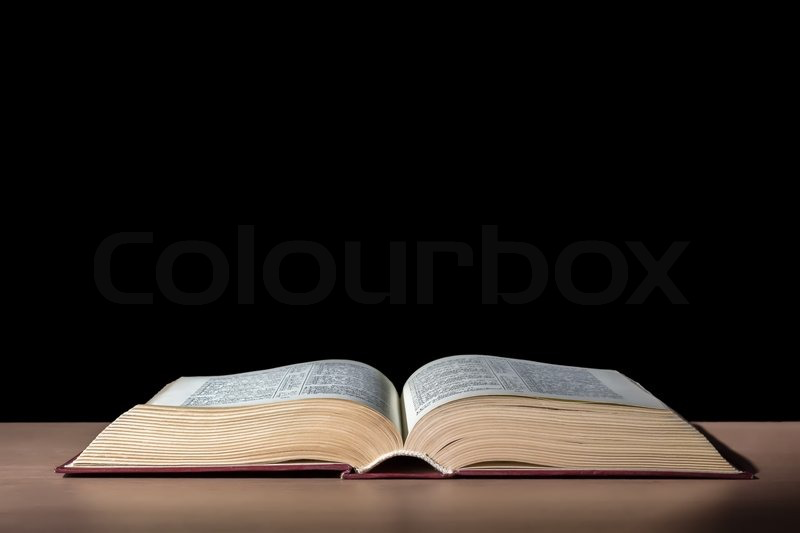 1 Corinthians 3:23
…you are Christ’s, and Christ is God’s.
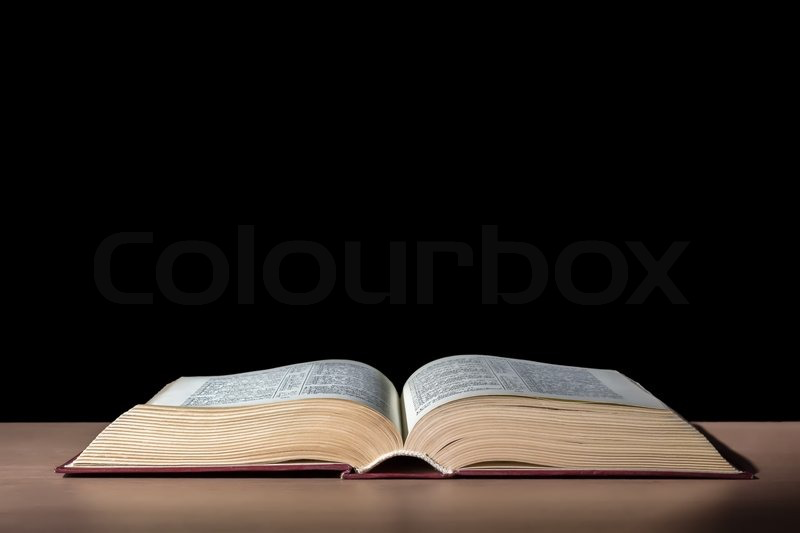 1 Corinthians 6:11
And such were some of you. But you were washed, you were sanctified, you were justified in the name of our Lord Jesus Christ and by the Spirit of our God.
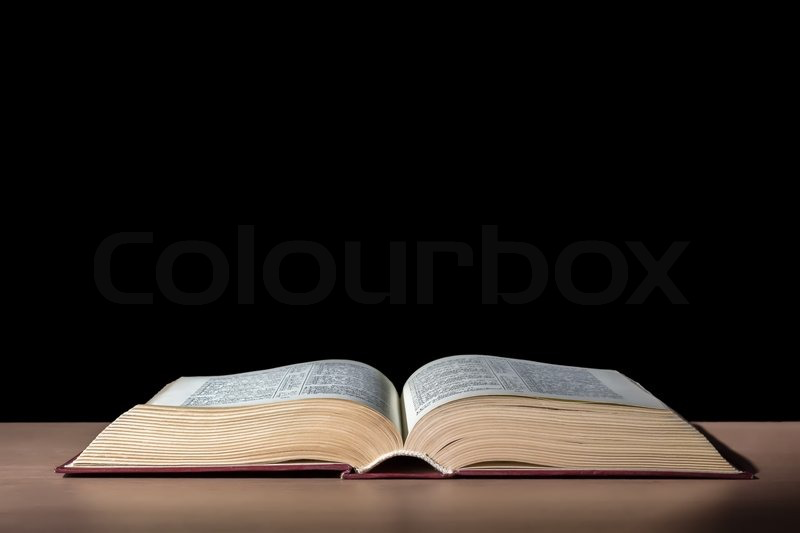 1 Corinthians 6:20
…you were bought with a price.
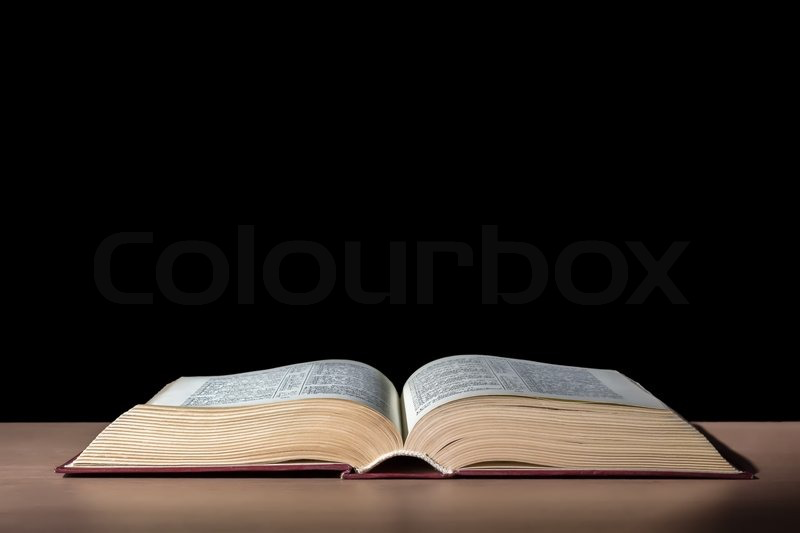 1 Corinthians 16:23
The grace of the Lord Jesus be with you.
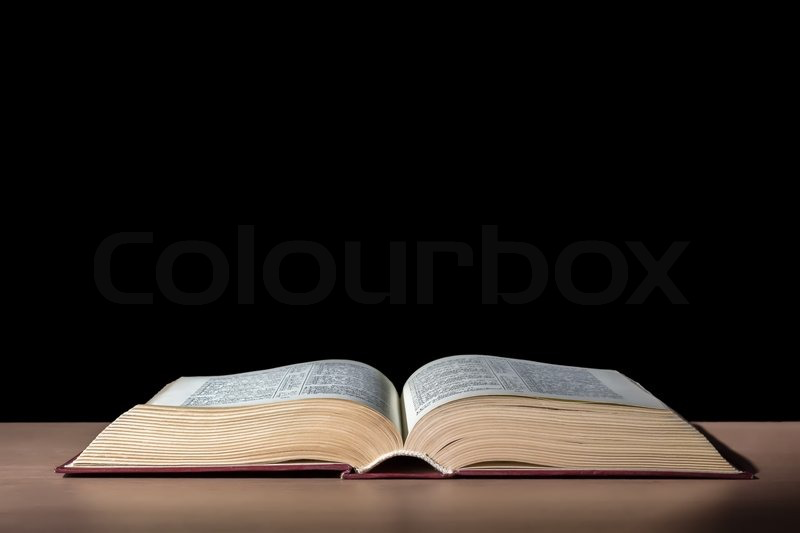 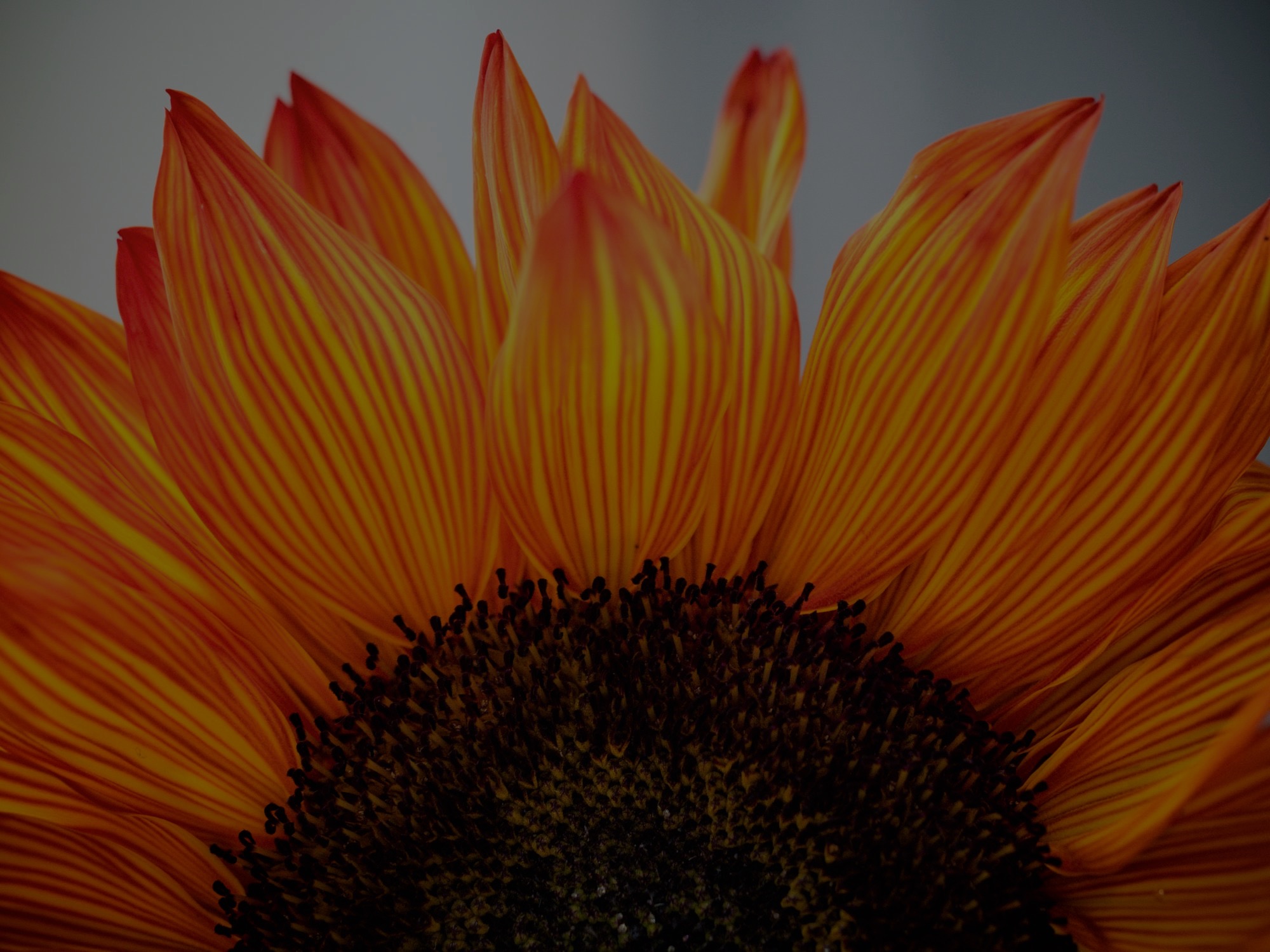 Forward focus.
1 Corinthians 1:7-8
…as you wait for the revealing of our Lord Jesus Christ, who will sustain you to the end, guiltless in the day of our Lord Jesus Christ.
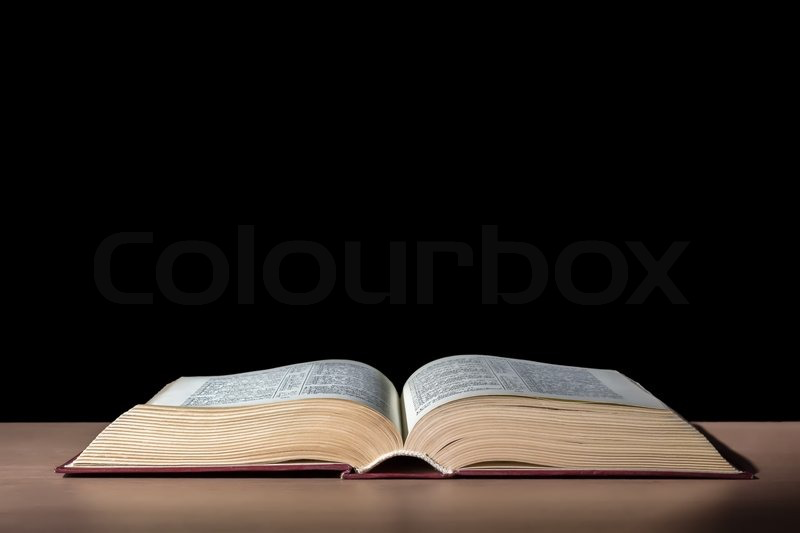 1 Corinthians 15:49
Just as we have borne the image of the man of dust, we shall also bear the image of the man of heaven.
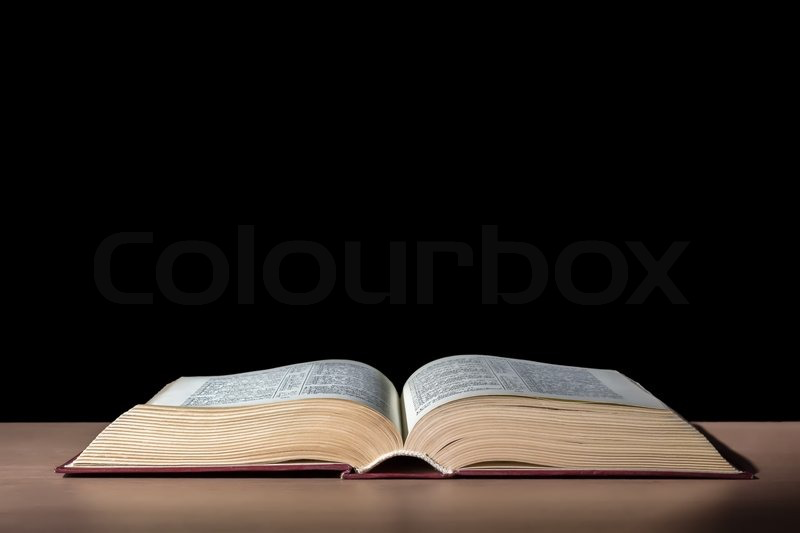 1 Corinthians 15:51
…thanks be to God, who gives us the victory through our Lord Jesus Christ.
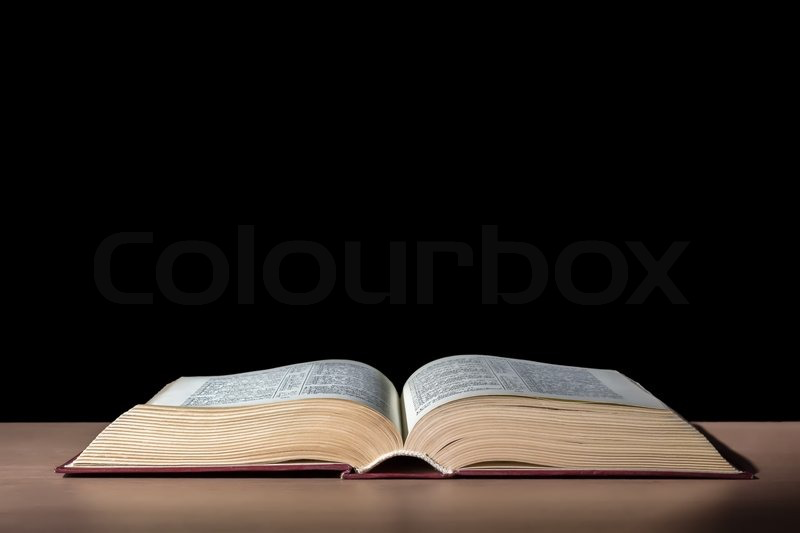 1 Corinthians 16:22
Our Lord, come!
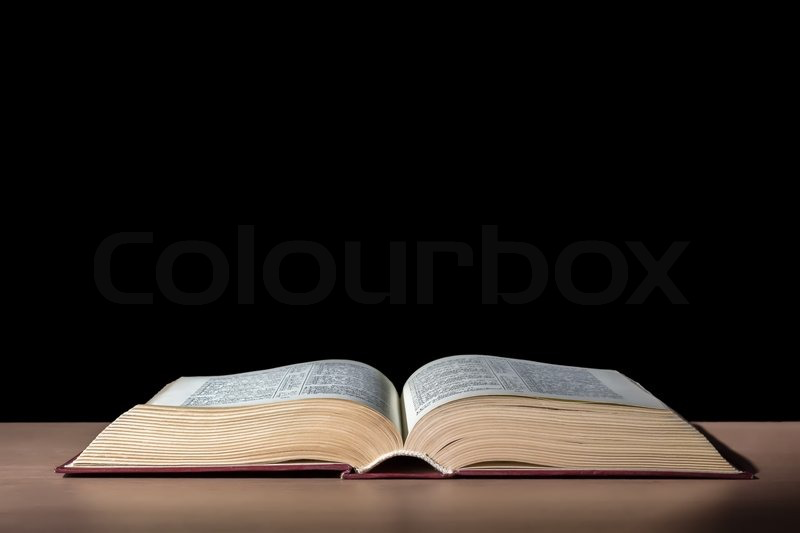 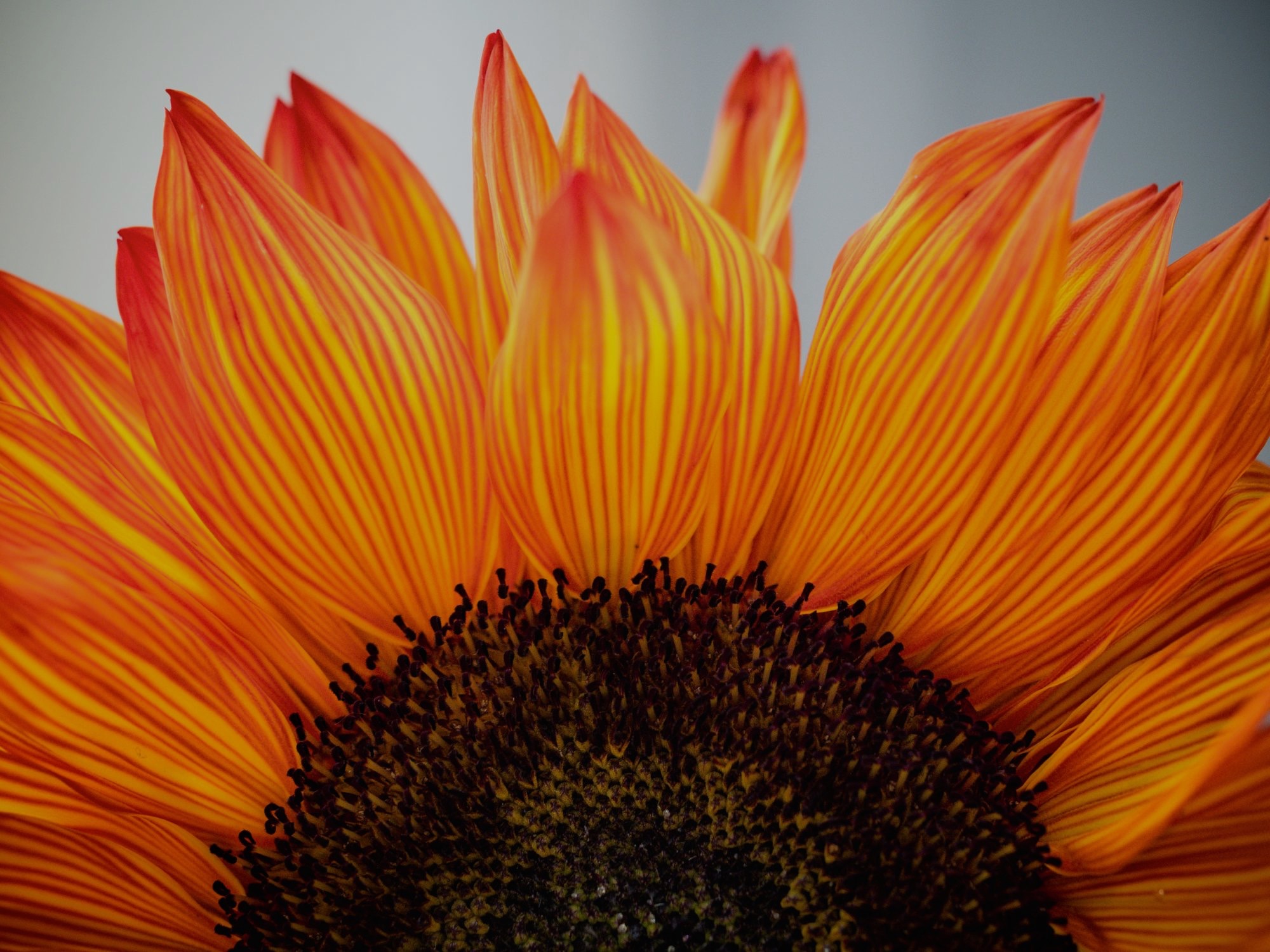 Give thanks for everyone in the directory.
For difficult relationships give three genuine reasons to be thankful.